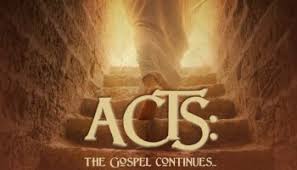 Lesson 1
Acts 2:  Importance
All of the OT points to this chapter 
Everything after Acts 2 points back to this chapter
"that every one who calls on the name of the LORD shall be saved."
The Focus is on Jesus!
A third of this chapter is a quote from the OT
Basis for the sermon is the end of 2:21

Key phrase = “. . . name of the LORD . . .”
Word here for Lord is YAHWEH
Peter prove this LORD is none other than Jesus
"that every one who calls on the name of the LORD shall be saved."
"that every one who calls on the name of the LORD shall be saved."
The Suffering Messiah (2:22-23)
2:22 – Jesus’ earthly miracles, wonders and signs attest to His deity
Those there knew of His miracles, signs and wonders (“just as you yourselves know”)
We today can put our full trust in Jesus because He did many miracles which were attested to by thousands of people!
"that every one who calls on the name of the LORD shall be saved."
The Suffering Messiah (2:22-23)
2:23 – His death was NOT a mistake but it was planned
People may ask if Jesus were God, then how is it that God allowed evil people to put Him to death?
It was not a mistake, as it was God’s predetermined plan that He sent Jesus to die by the hands of godless men.
They nailed Christ to the cross as they compelled the Romans to put Jesus to death
"that every one who calls on the name of the LORD shall be saved."
Jesus, the Risen Messiah (2:24-32)
Remember 2:21, if Jesus has NOT risen, then why would anyone call on His name?
Because He rose, He is the one to be called on for salvation!
2:24 – God raised Him up from the dead. 
2:24 – End to the agony of death
2:24 – Impossible to be held by death
2:25-32 – David’s witness to all of this being true!
"that every one who calls on the name of the LORD shall be saved."
Jesus, the Ascended Lord (2:33-36)
Jesus not only came alive again, but He also went to sit at the right hand of God (33)
This is important because it explains his absence from this earth
HE IS LORD! – “Let all the house of Israel know for CERTAIN that God has made Him both Lord and Christ”
Question 3
Any congregation is composed of individuals
If a congregation of individuals do NOT grow, how can that congregation expect to improve and do the Lord’s work better?
Example, how were the following two churches different?
Corinth
Ephesus
Question 3
It is interesting that right after Peter’s sermon on our Lord and Savior being Lord and Savior, Peter says we must save ourselves.



There can be NO growth of the Lord’s church if the individuals are not themselves growing!
12 Therefore, my beloved, as you have always obeyed, not as in my presence 
only, but now much more in my absence, work out your own salvation with 
fear and trembling;